Globalising Research - an Industry View
Dr Peter Gist
Director: Project Creation, Arup
Contents
Arup

Our challenges

How do we do our research?

Relationships with Universities

Challenges for you!
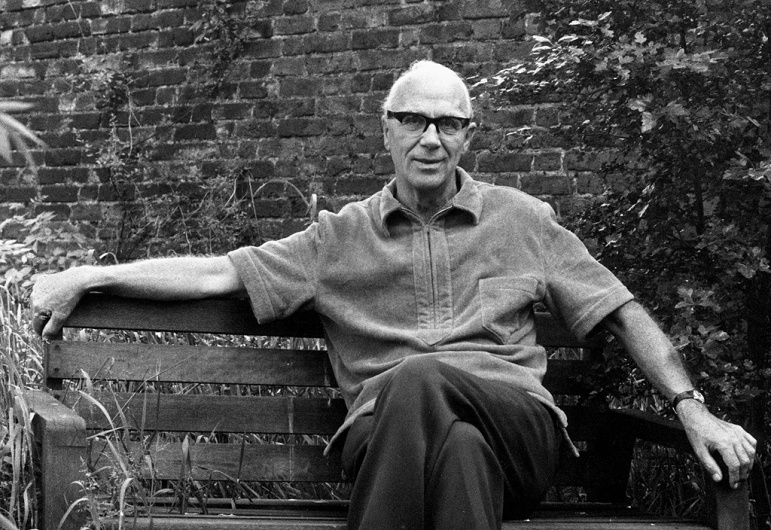 Arup – a profile
A trust, not a public company
9500 employees worldwide
85 offices
Multidisciplinary services focused on the built 
     environment– initially across engineering, 
     now includes social, economic and  environmental disciplines 
We want to benefit society and deliver the best quality of work - investing to develop knowledge and capability
Major projects include:
Sydney Opera house (Australia)
Channel Tunnel Rail Link (UK)
Beijing Olympics – Water cube and Bird’s Nest stadium
Design and innovation are business differentiators
Our challenges
The challenges which drive our business are global
Mitigating and adapting to climate change
Demographic change

Successful solutions are multi-disciplinary

Research must have a business case
How do we do our research?
Research strategy 
Consultation with business units and clients: roadmaps (key drivers > opportunities for Arup > research  themes)
Research execution
In-house
Collaboration with universities, research councils, clients and others
Validation and deployment
Refereed publications and “thought leadership” papers 
Improvement to existing services and development of new services
Commercialisation of IP (products) and “ project creation”
Capability development
Arup University sponsored  PhDs e.g. EngDs with University College London
Bespoke Masters modules (e.g. with Cambridge, Imperial College)
Roadmaps for research strategy e.g. water
Arup approach to research funding
In –house and external collaborative research
Regional allocation – UK, EU, USA, East Asia, Australasia
Global allocation – to bridge national boundaries
Simple and fast ‘Investment in Arup’ research proposal tool
Turn-around time <1 week
Open ‘responsive mode’ plus directed calls – 80:20 ratio, Research Roadmap-focussed
May fund associated studentships, e.g. CASE, EngD
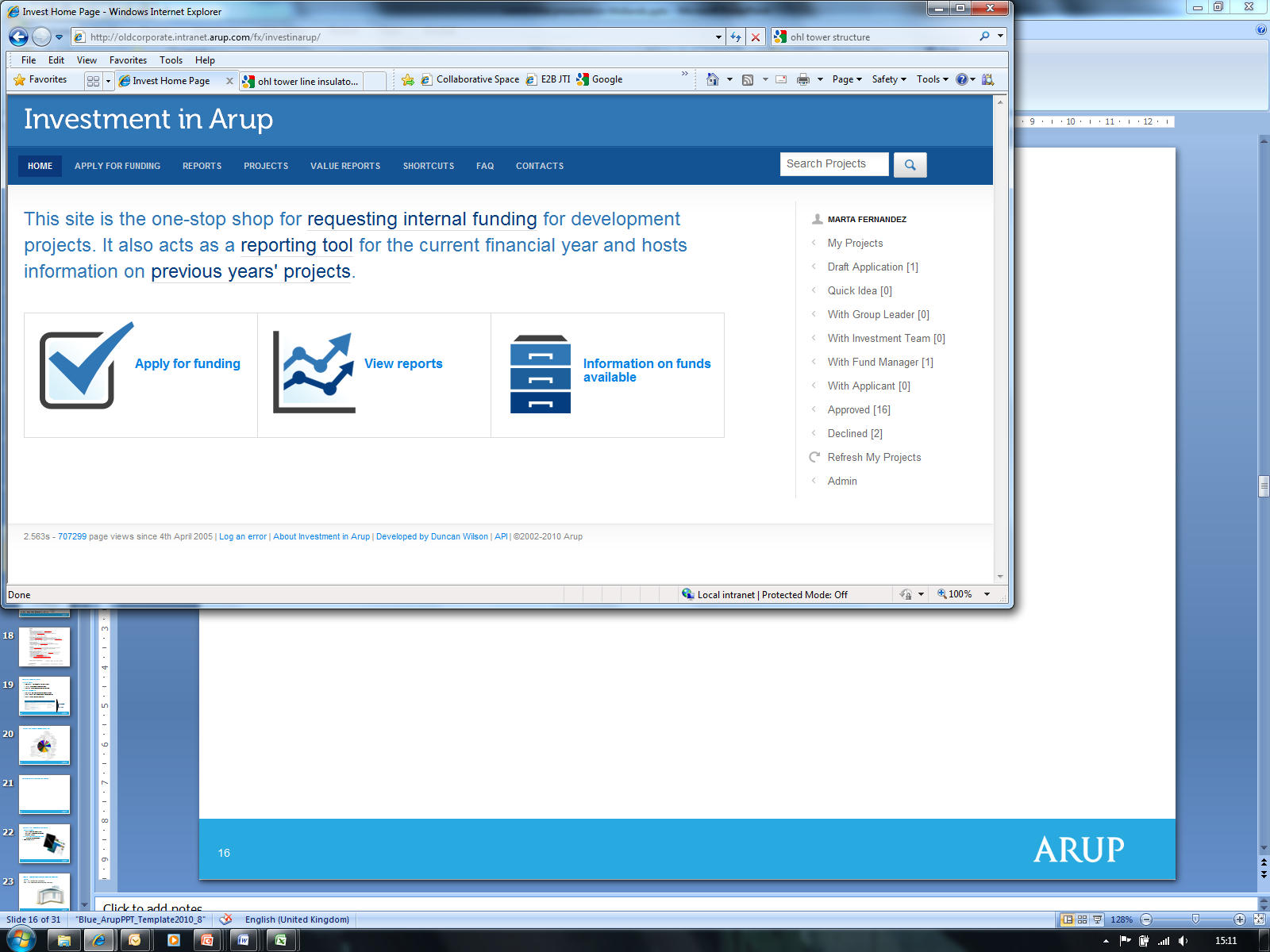 Arup’s Global Research Challenge 2011
Our first global call for research proposals – open to Arup, academic partners, clients and other industry collaborators
Assessment of critical infrastructure
Can we increase resilience, reduce environmental impact, improve financial performance?

The impact of the built environment on well being and performance 
Can we measure the effects to enable better design?

Innovative delivery structures for “retrofitting” cities
What approaches to funding, procurement, construction and operation will improve energy efficiency and reduce carbon emissions?
EU collaboration:Energy Efficient Buildings PPP
Arup is UK representative
Shape
 EU-wide Public-Private-Partnership
 Large scale research (80%) and demonstration (20%) program
 Driven by the industry grouped in E2B Association 
Size
 Aspiration: €2 billion over 10 years
 Commitment: €500m from 2010-2013 from president Barroso
Remit
 Reduce energy consumption and CO2 emissions
 Improve EU energy independence
“SoundLab” for transport projects
Taking ideas to commercialisation
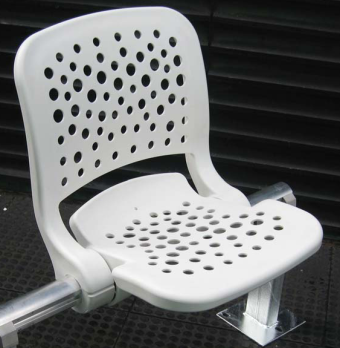 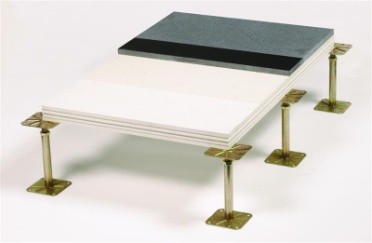 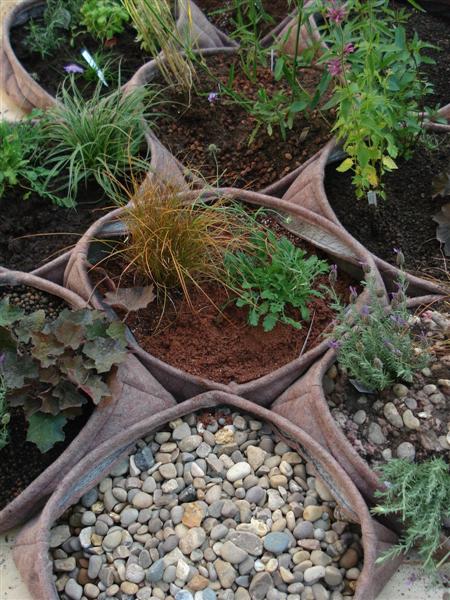 Pocket Habitat
Abacus, Stadium Seat
Technik Floor
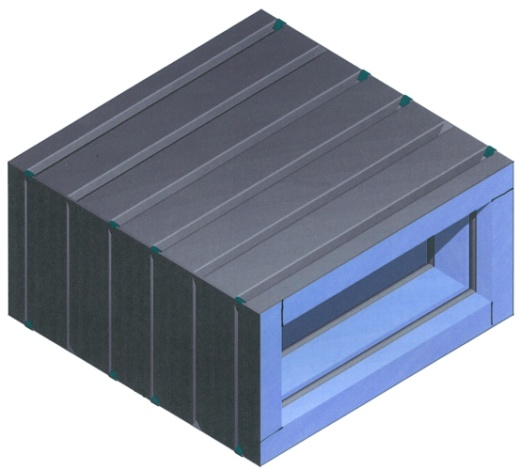 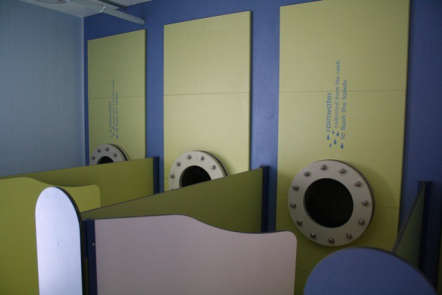 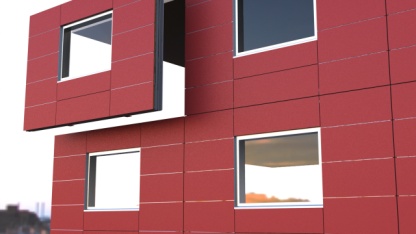 OvaVent
FlowStow, rainwater attenuation.
Technik Wall
http://networks.intranet.arup.com/products/home.cfm
free radicals 
innovation jam  
18-20 October 2011
Relationships with Universities
Relationships with universities are multi-layered  - we are developing MOUs to bring together them together
Challenges for you!
Firms like Arup need University collaborators for research
Are Universities good collaborators for applied research? 
“Traditional” rewards for academics – individual advancement through peer reviewed research. “Contribution to the subject” not relevance to application  and performance in application . 
 Many funders and universities embracing change – multi-disciplinary applied research, involving industry and global collaboration.  Rewards for enhancing the reputation  (and funding) of the department , research centre and university – a more “corporate approach”.
Our experience  of collaboration internationally is very mixed! 
Do universities want to/need to change? Are incentives aligned? Are processes for delivery aligned?